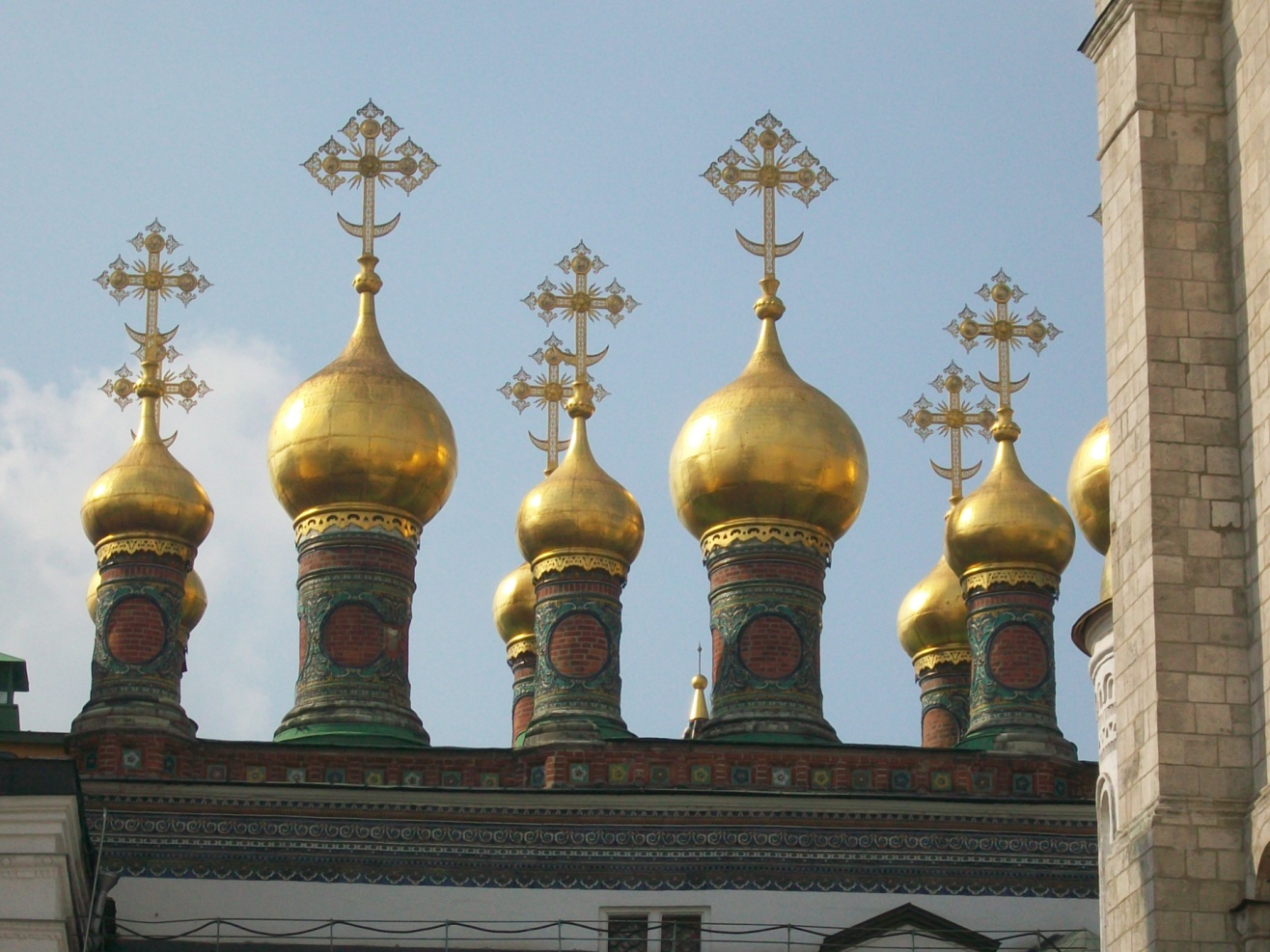 How to form plurals
Russian Level1
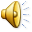 Objectives
By the end of this tutorial you will know:
How to create  plurals of Russian nouns
Why knowledge of the singular form is important for the formation of the plural form
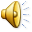 Plural forms: Masculine
In order to form plurals you need to know the singular form of the noun because plural forms depend on their endings!
-
Институты
ы
кони
и
ь
и
трамваи
й
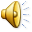 Plural forms: Feminine
In order to form plurals you need to know the singular form of the noun because plural forms depend on their endings!
а
мамы
ы
Тани
и
я
и
тетради
ь
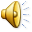 Plural forms: Neuter
In order to form plurals you need to know the singular form of the noun because plural forms depend on their endings!
о
окна
а
моря
я
е
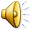 Rules of Orthography!
К, Г, Х, Ш, Щ, Ж, Ч, and soft sign are tricky!
Masculine +      = и  (порог- пороги)
Feminine            + a = и  (дорога- дороги)
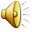 Exceptions!
Друг –друзья, 
стул – стулья, 
дерево – деревья,
 учитель – учителя, 
человек – люди, 
 сын – сыновья,
 дочь – дочери, 
доктор – доктора, 
ребёнок – дети,
 брат – братья, 
муж – мужья
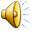 Let’s practice!
студенты
Студент 
учитель
Мама
Бабушка
Друг 
Брат
Подруга
Соседка
Сестра
Семья
Папа
дедушка
учителя
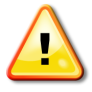 мамы
бабушки
друзья
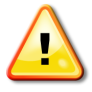 братья
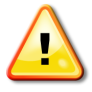 подруги
соседки
сестры
семьи
папы
дедушки
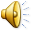 GOOD WORK!
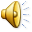